Department of Veterans Affairs (VA)
Section 7106(b)(1) Training





Course Development and Presentation by
Joseph Swerdzewski




©JSA   JOSEPH SWERDZEWSKI & ASSOCIATES LLC
6585 Highway 431 South, Suite E 457
Hampton Cove, AL 35763
256-503-2226 | info@jsafed.com
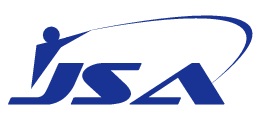 ©Joseph Swerdzewski and Associates LLC
1
Course Objectives
Provide understanding of Executive Order 14003 and OPM Guidance March 2, 2021

Provide understanding of Section 7106 (b)(1)

Explain application of Executive Order 14003

Exercises on application of 7106 (b)(1) to bargaining
©Joseph Swerdzewski and Associates LLC
2
Your Expectations
Write down one question you have that you would like to have answered today.

What is one thing you would like to learn to do better.
©Joseph Swerdzewski and Associates LLC
3
Who Do You Trust?
Who is the most trusted person in the room?
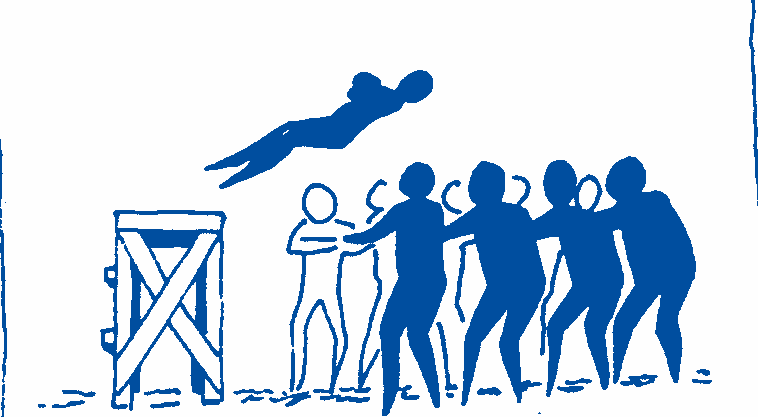 ©Joseph Swerdzewski and Associates LLC
4
[Speaker Notes: Ask who is the most trusted person in the room
Explain how important trust and communication is in the work place and especially in labor relations
Most trusted person will call the breaks 
Have most trusted person establish
	 2 10  minute breaks in the morning and 2 10 minute breaks in the 	afternoon
	1 hour break for lunch]
What is Section 7106 (b)(1)
Section 7106(b)(1) of the Federal Service Labor-Management Relations Statute (the Statute): 

“Nothing in this section shall preclude any agency and any labor organization from negotiating . . . at the election of the agency, on the numbers, types, and grades of employees or positions assigned to any organizational subdivision, work project, or tour of duty, or on the technology, methods, and means of performing work[.]” 5 U.S.C. § 7106(b)(1)
©Joseph Swerdzewski and Associates LLC
5
Is it an Elective Right or a Permissive Right ?
For our purposes, the word election in the Section is treated the same as a permissive right. 

All the rules that apply to permissive rights apply to the (b)(1) “elective right.”
©Joseph Swerdzewski and Associates LLC
6
Permissive Subjects Under The Statute
There are more permissive subjects than just 7106(b)(1)

There are both union permissive subjects and management permissive subjects.
 
Examples of permissive subjects of bargaining are:

 internal union matters such as how reps are designated; 

terms and conditions of employment for management employees – such as entry level supervisory position merit promotion; 

agreements to bargain below the level of the agency at which bargaining between the agency and the union is required – below the level of recognition.
©Joseph Swerdzewski and Associates LLC
7
Executive Order 14003 – January 22, 2021
Sec. 4. Ensuring the Right to Engage in Collective Bargaining. The head of each agency subject to the provisions of chapter 71 of title 5, United States Code, shall elect to negotiate over the subjects set forth in 5 U.S.C. 7106(b)(1) and shall instruct subordinate officials to do the same.
©Joseph Swerdzewski and Associates LLC
8
Executive Order 14003Protecting the Federal Workforce
Section 1 of EO 14003 provides that it is “the policy of the United States to encourage worker organizing and collective bargaining”

It is critical for workers to have their voices heard in their workplaces.

Section 4 of EO 14003 helps advance this policy objective“[t]he head of each agency subject to the provisions of chapter 71of title 5, United States Code, shall elect to negotiate over the subjects set forth in 5 U.S.C. 7106(b)(1) and shall instruct subordinate officials to do the same.”

This supports the President’s goal to reset labor-management relations in the Executive Branch
It is now Executive Branch policy to collectively bargain over 7106(b)(1) topics
©Joseph Swerdzewski and Associates LLC
9
OPM Guidance – March 5, 2021
Ensuring the Right to Engage in Collective Bargaining 

Section 4 of the EO provides that “[t]he head of each agency subject to the provisions of chapter 71 of title 5, United States Code, shall elect to negotiate over the subjects set forth in 5 U.S.C. §7106(b)(1) and shall instruct subordinate officials to do the same.” 

These subjects cover the numbers, types and grades of employees or positions assigned to any organizational subdivision, work project, or tour of duty, and the technology, methods and means of performing work. A failure by agency managers to engage in bargaining over the subjects covered by 5 U.S.C. 7106(b)(1) would be inconsistent with the President’s Directive. Therefore, in order to carry out the policy decision of the President reflected in the EO, agencies must commence bargaining in good faith over all of these subjects.
©Joseph Swerdzewski and Associates LLC
10
OPM Guidance – March 5, 2021
Bargaining over §7106(b)(1) subjects should occur with the following principles in mind: 

 Agency and union representatives will bargain over §7106(b)(1) subjects in good faith with the objective of reaching an agreement. 

In the event the parties are unable to reach an agreement, either party may seek the assistance of the Federal Mediation and Conciliation Service (FMCS) as well as any other mutually agreed-upon dispute resolution process in accordance with 5 U.S.C. §7119(a). Every effort should be made to reach agreements that address the interests of both parties. 

If FMCS assistance does not result in an agreement, either party may, in accordance with 5 U.S.C. §7119(b), take the impasse to the Federal Service Impasses Panel to resolve the impasse or to an arbitrator agreed upon by the parties to resolve the impasse under procedures approved by the Panel.
©Joseph Swerdzewski and Associates LLC
11
OPM Guidance – March 5, 2021
In the event of an agency head review of a Panel-ordered resolution, the agency may not disapprove the Panel-ordered resolution because it is a §7106(b)(1) subject. 

In order to implement the policies of the Executive Order, agencies shall agree to bargain over the substance of §7106(b)(1) subjects, whether at the      union’s request (e.g. midterm bargaining request) or as the result of a proposed agency action (e.g. union responding to an agency notice of a pending change subject to collective bargaining)
 
Because bargaining over these subjects has most recently been at the discretion of the agency, it may be a new experience for some management and union representatives, and OPM is available to provide technical assistance to support implementation of this policy.
©Joseph Swerdzewski and Associates LLC
12
FLRA FAQs – October 28, 2021
Can unions require agencies to bargain over permissive subjects? That is, does the EO give unions a right to force bargaining over such topics?

OPM issued guidance to agencies on March 5, 2021, stating that “A failure by agency managers to engage in bargaining over the subjects covered by 5 U.S.C. 7106(b)(1) would be inconsistent with the President’s Directive. Therefore, in order to carry out the policy decision of the President reflected in the EO, agencies must commence bargaining in good faith over all of these subjects.
©Joseph Swerdzewski and Associates LLC
13
FLRA FAQs – October 28, 2021
How do we go about enforcing the requirement to bargain over permissive subjects under the EO? Can that be done with a charge, or is there some alternative process to enforce the election to bargain, if an agency is refusing to bargain?

OPM issued guidance to agencies on March 5, 2021, stating that “A failure by agency managers to engage in bargaining over the subjects covered by 5 U.S.C. 7106(b)(1) would be inconsistent with the President’s Directive. Therefore, in order to carry out the policy decision of the President reflected in the EO, agencies must commence bargaining in good faith over all of these subjects.”
©Joseph Swerdzewski and Associates LLC
14
Executive Order 12871
President Clinton in Executive Order 12871 at Section 2 (d) required: The head of each agency subject to the provisions of chapter 71 of title 5, United States Code shall: negotiate over the subjects set forth in 5 U.S.C. 7106(b)(1) and instruct subordinate officials to do the same. This language is almost identical to the Biden Executive Order.

A federal court decision during the Clinton Administration (National Association of Government Employees Inc. vs Federal Labor Relations Authority et al. United States Court of Appeals, District of Columbia Circuit, 179 F.3rd946 (1999).)  held that EO 12871 does not constitute a section 7106 (b)(1) election.

The Clinton Executive Order required agencies to negotiate but did not require them to make an election under Section 7106 (b)(1). Apparently, the drafters of the Biden Executive Order believe that the insertion of the word elect in the new Executive Order cures the problems from the earlier decision of the DC Circuit on the Clinton Executive Order.
©Joseph Swerdzewski and Associates LLC
15
Is Bargaining Over 7106 (b)(1)Legally Mandated?
Executive Order 14003 requires management to bargain over 7106(b)(1) buy order of the President 

OPM Guidance advises Management that it must bargain over 7106(b)(1) to be consistent with the Executive Order

The FLRA has not answered the question as to whether it is an unfair labor practice by an Agency if the Agency refuses to bargain over (b)(1)

It is unknown if the FLRA will enforce bargaining over (b)(1)
©Joseph Swerdzewski and Associates LLC
16
7106 (b)(1) Disputes
Negotiability Appeal – management declares (b) (1) proposal nonnegotiable, union only can file negotiability appeal

Exceptions to arbitration – where arbitrator resolves bargaining dispute by determining negotiability of union proposal

Unfair labor practice – where ALJ resolves duty to bargain issue by determining negotiability of union proposal
©Joseph Swerdzewski and Associates LLC
17
7106 (b)(1) Negotiability Disputes
A negotiability dispute is a disagreement between a union and an agency “concerning the legality of a proposal or provision.”

Such a dispute exists when a union “disagrees with an agency contention that . . . a proposal is outside the duty to bargain, including disagreement with an agency contention that a proposal is bargainable only at [the agency’s] election.”

A negotiability dispute concerning a proposal may arise during bargaining, or when an agency claims, during FSIP proceedings, that the proposal is outside the duty to bargain.

Negotiability disputes concerning provisions arise when a union “disagrees with an agency head’s disapproval of a provision as contrary to law.”
©Joseph Swerdzewski and Associates LLC
18
Common Examples of Negotiability Disputes
Disagreements concerning whether a proposal or provision:

	(1) affects a management right under § 7106(a);

	(2) involves a permissive subject under § 7106(b)(1);
 
	(3) is a negotiable procedure under § 7106(b)(2); or 

	(4) is a negotiable, appropriate arrangement under § 7106(b)(3).
©Joseph Swerdzewski and Associates LLC
19
Steps in the Negotiability Process
1. Union Files Petition for Review - A union may file its petition by using either: (1) an Authority form, available at www.flra.gov/authority_forms (or through the FLRA’s eFiling system); or (2) plain paper, and providing the same information that the Authority form requests.

2. CADRO and the Post-Petition Conference - Generally, after the union files its petition – and corrects any procedural deficiencies in the petition – a representative of the Authority’s CADRO will contact the parties to determine whether they are interested in resolving their dispute using interest-based mediation and facilitation.

3. Agency’s Statement of Position - In most cases, the agency’s statement of position is due after the post-petition conference has been held. In the statement, the agency must make all of its arguments as to why a proposal is outside the duty to bargain or why a provision is contrary to law.
©Joseph Swerdzewski and Associates LLC
20
Steps in the Negotiability Process
4. Union’s Response - If the union wants to dispute any of the claims in the agency’s statement    of position, then the union must file a response within fifteen days of receiving the agency’s statement. For example, if the agency has argued that a proposal or provision affects a management right under § 7106(a) or § 7106(b)(1) of the Statute, then the union must provide any arguments that the proposal or provision does not affect the cited rights, is a negotiable procedure under § 7106(b)(2), is an appropriate arrangement under § 7106(b)(3).

5. Agency’s Reply: The agency may file a reply to the union’s response within fifteen days after the agency receives a copy of the response.
©Joseph Swerdzewski and Associates LLC
21
What Can Happen in Negotiability Appeal
FLRA finds proposal is a 7106 (b) (1 ) proposal but does not order bargaining simply says must bargain if agency elects to bargain. Any bargaining would have prospective effect – no status quo relief for the union.

FLRA can find proposal not 7106 (b) (1) but then determines if it is covered by a 7106(a) right and if union has argued with evidence that it is procedure or appropriate arrangement.

If FLRA finds proposal is a 7106(b)(1) proposal only means proposal is negotiable and that management does not have to agree to it.



but may make counter proposals
©Joseph Swerdzewski and Associates LLC
22
Biggest Mistakes in Negotiability Before FLRA
Making assertions and not supplying evidence (facts or arguments) to support you assertion

Not filing timely responses as required by the FLRA regulations

Not understanding how multiple allegations of non negotiability will be treated
©Joseph Swerdzewski and Associates LLC
23
Who Must Raise (b)(1)
The Union disagrees with the Agency’s (b)(1) argument because, according to the Union, it “never alleged that its proposal was a (b)(1) proposal.” 

Where a union files a negotiability petition alleging that a disputed proposal concerns a (b)(1) matter, the Authority may examine the Union’s argument to determine whether the proposal is negotiable at the agency’s election under (b)(1).  See AFGE, Council of Prison Locals, Local 171, 52 FLRA 1484, 1498‑1503 (1997).

In addition, where an agency asserts that a proposal excessively interferes with management’s (b)(1) rights, the Authority may examine that assertion even though the proposing union does not rely on (b)(1) to argue that the proposal is electively negotiable.  E.g., AFGE, Nat’l Council of Field Labor Locals, 58 FLRA 616, 616-18 (2003) (Nat’l Council). 

Thus, either party to a negotiability dispute may raise (b)(1) matters in its arguments to the Authority.  Consequently, although the Union does not rely on (b)(1) to argue that the proposal is electively negotiable, we address the Agency’s (b)(1) argument.
©Joseph Swerdzewski and Associates LLC
24
When Can 7106(b)(1) Bargaining Take Place?
Term Bargaining

Mid Term Change Bargaining as permitted by the Master Agreement

Union Initiated Bargaining
©Joseph Swerdzewski and Associates LLC
25
What are the Categories ofSubjects of Bargaining?
There are basically three categories of subjects for bargaining:

Prohibited subjects

Mandatory subjects of bargaining

Permissive subjects
©Joseph Swerdzewski and Associates LLC
26
Prohibited Subjects of Bargaining
Prohibited subjects of bargaining are subjects that parties may not reach agreements on, even if they want to do so, because the law prohibits them from doing so.

Even if these subjects are included in a collective bargaining agreement, they are unenforceable.

See, e.g., Local 32, 51 FLRA at 497 n.11.
©Joseph Swerdzewski and Associates LLC
27
Mandatory Subjects of Bargaining
Mandatory subjects of bargaining are subjects that, upon request, a party is 
required to bargain over. See, e.g., AFGE, Local 32, 51 FLRA 491, 497 n.11 (1995). 

These subjects include, among other things, procedures under § 7106(b)(2) of the Statute and appropriate arrangements under § 7106(b)(3) of the Statute, to the extent that bargaining is not otherwise prohibited by law.
©Joseph Swerdzewski and Associates LLC
28
Permissive Subjects
Either party can propose to discuss permissive subjects of bargaining, and the other side may voluntarily bargain on those subjects.

Neither party may insist on bargaining that subject to the point of impasse.

Once bargaining begins on a permissive subject, either side can end the bargaining on that subject without penalty.
©Joseph Swerdzewski and Associates LLC
29
Permissive Subjects
A common category of permissive subjects, involves matters set forth in § 7106(b)(1) of the 
Statute. E.g., 5 U.S.C. § 7106(b)(1); 5 C.F.R. § 2424.25(a).

Some other examples include supervisory and managerial conditions of employment, e.g., NAGE, Local R1-109, 61 FLRA 588, 590-91 (2006); and agreements to bargain below the “level of recognition,”e.g., NATCA, AFL-CIO, 62 FLRA 174, 182 (2007).

If parties reach an agreement on a permissive subject of bargaining, then the
agreement may not be disapproved on agency-head review. E.g., NTEU, 65 FLRA
©Joseph Swerdzewski and Associates LLC
30
Exercise
The union makes the following proposal:

(B) Nothing in this agreement shall preclude any agency and any labor organization from negotiating - -

	at the election of the agency, on the numbers, types and grades of employees or 	positions assigned to any organizational subdivision, work project, or tour of duty, or on 	the technology, methods and means of performing work;

Is this proposal negotiable?
©Joseph Swerdzewski and Associates LLC
31
Review of (b)(1) Proposal
Proposal must meet the FLRA requirements to be electively negotiable under (b)(1)

A mere assertion it is electively negotiable is not enough

If proposal is determined electively negotiable the Agency under the President's policy must bargain but need not agree with union’s proposal and may make its own counter proposal
©Joseph Swerdzewski and Associates LLC
32
Numbers, Types and Grades
The phrase “numbers, types, and grades of employees or positions assigned to any organizational subdivision, work project, or tour of duty” in § 7106(b)(1) applies to the establishment of agency staffing patterns, or the allocation of staff, for the purpose of an agency’s organization and the accomplishment of its work.  66 FLRA 639
©Joseph Swerdzewski and Associates LLC
33
[Speaker Notes: This case involved two types of employees serving on ships – crew members and scientists. The Union asserts that Proposal 4 “seeks to define two types of employees[:]  . . . crewmembers and scientific personnel,” and argues that the Agency “could negotiate the proper mix of employees and the duties that each group performs. The Agency determined that scientific personnel help operate Agency vessels, see Record at 2, and that they, like crewmembers, hold safety-sensitive positions, and must undergo drug testing Although the Union asserts that the proposal concerns “types” of “employees,” it does not assert that, or explain how, the proposal relates to any “organizational subdivision, work project, or tour of duty, does not establish a relationship between the claimed type and staffing patterns, even though the Union has the burden to do so]
Numbers
The Authority has held that a proposal regarding the establishment of staffing patterns or allocation of staff concerns the "numbers" of employees within the meaning of § 7106(b)(1) "regardless of whether the proposal would increase, decrease, or maintain the number that the agency proposes to assign or has assigned."  57 FLRA 424
©Joseph Swerdzewski and Associates LLC
34
[Speaker Notes: (holding that a provision requiring the standard workday to consist of 8 hours with an additional 30-minute lunch period was negotiated pursuant to § 7106(b)(1)) First, in all three cases the Agency asserts that the status quo proposals are inconsistent with 5 U.S.C. chpt. 61, because it would "allow employees to engage in activity that is not considered `work' by eating their meal during paid time, thus resulting in the employees working less than a 40 hour workweek." [n4]  Hawaii Statement of Position at 2. Second, in all three cases the Agency asserts that the status quo proposals are inconsistent with management's right to assign work under § 7106(a)(2)(B) of the Statute because changing the starting and quitting time of work to include a 30-minute meal period effects the Agency's right to determine when work assignments will occur. The Agency also asserts that the status quo proposals are not negotiable under §§ 7106(b)(1), (2), or (3).]
Exercise
Management has decided to reorganize its work force in the public records division. This division handles requests by the public for public records. The requests come in by people physically coming to the Records Division building and by text, email, and letters. It currently has a two shift a day operation but will now go to three shifts. There are currently 150 employees who work in the Division. On each shift there will be employees who are at the GS-9, 12, and 13 level. Management intends to assign 50 employees to each shift.
 
The union requests to bargain. It proposes there be 75 employees on the first shift, 50 employees on the second shift and 25 employees on the third shift. It also proposes that 50 percent of the GS-13s will be on the first shift, and 50 percent on the second shift and no GS-13 employees on the third shift. The GS-9 and 12 employees will be divided between the three shifts. Employees can bid on their shift based on seniority.
Is the Union proposal negotiable?
©Joseph Swerdzewski and Associates LLC
35
Types
Distinguishes classes, kinds, groups, or categories

Of employees or positions

Relevant to establishment of staffing patterns
 
52 FLRA 1024
©Joseph Swerdzewski and Associates LLC
36
[Speaker Notes: In response to an increased demand for the services of dental assistants in its Dental Service, the Agency proposed assigning dental assistant duties to dental laboratory technicians on a rotating basis. The party claiming that a particular proposal concerns "types" within the meaning of section 7106(b)(1) bears the burden of establishing a relationship between the claimed type and staffing patterns. In response to an increased demand for the services of dental assistants in its Dental Service, the Agency proposed assigning dental assistant duties to dental laboratory technicians on a rotating basis. For the stated purpose of avoiding the assignment of the dental laboratory technicians to dental assistant duties, the Union proposed alternatives for addressing the increased demand for the services of dental assistants.]
Exercise
There was an increased demand for additional employees to provide housecleaning services at the BASE’s officers quarters. Management decided to assign these duties to check in employees to cover the shortage of house cleaners.

The union made three proposals:

Hire more house cleaners
Use maintenance staff to perform housecleaning duties
Use temporary employees to cover the shortage of house cleaners

Are these proposals negotiable?
©Joseph Swerdzewski and Associates LLC
37
FLRA Analysis
The requirement that the Agency add staff to perform dental assistant duties concerns the number of employees or positions assigned to the Dental Service.

As determined in VAMC, Lexington, (51 FLRA 386) the Dental Service constitutes an organizational subdivision within the meaning of section 7106(b)(1). 51 FLRA at 395.

Consequently, the proposal, as we have construed it above, relates to the number of employees or positions assigned to an organizational subdivision within the meaning of section 7106(b)(1).

Under the principles articulated in VAMC, Lexington, we do not address whether this proposal also affects the exercise of management's rights under section 7106(a), as claimed by the Agency.

Accordingly, this proposal is negotiable at the election of the Agency.
©Joseph Swerdzewski and Associates LLC
38
FLRA Analysis
The parties make conflicting claims as to whether this proposal concerns management rights under section 7106(a) or section 7106(b)(1).

In accordance with the principles stated in VAMC, Lexington, we first examine the Union's contention that the proposal is electively negotiable under section 7106(b)(1).

In this case, the question presented is whether the proposal relates to the first category in section 7106(b)(1); that is, (i) the numbers, types, and grades;(7) (ii) of employees or positions; (iii) assigned to any organizational subdivision, work project, or tour of duty. VAMC, Lexington, 51 FLRA at 394.

If the proposal concerns section 7106(b)(1), the Authority does not address contentions that it also affects the exercise of management authorities under section 7106(a).
©Joseph Swerdzewski and Associates LLC
39
VAMC Lexington – 51 FLRA 386
In VAMC, Lexington, the Authority set forth the approach that it would apply in negotiability disputes where parties disagree whether a proposal comes within the terms of section 7106(a) or 7106(b)(1).

The Authority concluded that section 7106(b)(1) is an exception to section 7106(a). Consequently, where a proposal comes within the terms of both sections, it is subject to negotiation at the election of the agency.

Under the approach articulated in VAMC, Lexington, the Authority first examines a contention that a proposal is electively bargainable under section 7106(b)(1).

If the proposal concerns subjects set forth in section 7106(b)(1), the Authority does not address contentions that the proposal also affects the exercise of management's authorities under section 7106(a).

If, however, a proposal is not encompassed by section 7106(b)(1), the Authority proceeds to analyze it under the appropriate subsection of section 7106(a).
©Joseph Swerdzewski and Associates LLC
40
[Speaker Notes: where a proposal concerns a matter encompassed within section 7106(b), it is negotiable, consistent with the terms of subsections (b)(1), (2), or (3), even though it may also affect the exercise of authority by a management official to take actions enumerated in section 7106(a). This would mean that, where a proposal addresses matters that come within the terms of both sections 7106(a) and 7106(b)(1), it is subject to negotiation at the election of the agency.]
7106 (a) is subject to 7106 (b)
An agency's authority to exercise the rights enumerated in section 7106(a) is expressly made "subject to" section 7106(b).

Thus, the section setting forth the authority of agency management begins with the statement that such authority is limited by subsection (b). 

Consistent with the statement of this limitation in section 7106(a), section 7106(b) begins with the statement that "[n]othing in [section 7106] shall preclude an agency" from negotiating over the matters set forth in the three subsections that follow.

This language compels the conclusion that, where a proposal concerns a matter encompassed within section 7106(b), it is negotiable, consistent with the terms of subsections (b)(1), (2), or (3), even though it may also affect the exercise of authority by a management official to take actions enumerated in section 7106(a).

This would mean that, where a proposal addresses matters that come within the terms of both sections 7106(a) and 7106(b)(1), it is subject to negotiation at the election of the agency.
©Joseph Swerdzewski and Associates LLC
41
Section 7106 (b)(1) – How Can It Be Used
Union can assert a matter is (b) (1) and if agency elects to bargain then apply (b) (1) criteria

An agency can assert a union proposal is a (b) (1) matter in response to negotiability appeal and since it has not elected to bargain over (b) (1) it does not have to negotiate over the proposal
©Joseph Swerdzewski and Associates LLC
42
Types Examples
Temporary employees - 52 FLRA 1024

Term appointments – 53 FLRA 858

Dental hygienists – 52 FLRA 1024
©Joseph Swerdzewski and Associates LLC
43
[Speaker Notes: Use Dental Hygienist to provide coverage of the Dental Assistant[']s duties. Use temporary employee(s) to provide coverage of the Dental Assistant[']s duties.. In the circumstances of this case, temporary employees constitute a type within the meaning of section 7106(b)(1). A temporary employee is one hired for a limited time to meet temporary employment needs. See, e.g., 5 C.F.R. § 316.401; Roberts' at 766-67. The characteristic of limited tenure identifies temporary employees as a distinguishable class, kind, group or category. Thus, we find that temporary employees are a type within the ordinary meaning of that term. Additionally, in the circumstances of this case, we find that identification of temporaries as a distinct class, kind, group or category, and, hence, type, relates to the Agency's staffing patterns. Proposal 5 concerns the numbers (unspecified) and types (temporaries) of employees assigned to a work project (dental assistant duties) and, thus, the first category of subjects set forth in section 7106(b)(1).]
Grades
The proposal is concerned with the number of employees to whom dental assistant duties are assigned--that is, the Union is seeking to negotiate over the number of employees or positions to be assigned these duties.

Additionally, because the positions of dental assistant, dental hygienist and dental laboratory technician that are involved in this proposal have specific grades attached, this proposal concerns the grades of employees or positions to be assigned dental assistant duties. 52 FLRA 1024, 1032 n.11
©Joseph Swerdzewski and Associates LLC
44
Exercise
Management has decided to upgrade 20 GS -12 positions to GS -13. The GS-13 positions will be an upgraded version of the GS-12 position. Employees will have to compete for the new positions. The advertisement for the positions will be open to anyone who qualifies.

The union requests to bargain. It proposes that 20 GS-12 employees who in the work unit where the upgrade will take place and who qualify for the new position will be promoted based on seniority.

Is the union proposal negotiable?
©Joseph Swerdzewski and Associates LLC
45
Numbers, Types and Grades
Assigned to any:

Organizational subdivision

Work Project or

Tour of Duty
©Joseph Swerdzewski and Associates LLC
46
Organizational Subdivision - Examples
Involving centralization/decentralization – 54 FLRA 1302


Establishing staffing of subdivisions – 55 FLRA 925
©Joseph Swerdzewski and Associates LLC
47
[Speaker Notes: Proposal 1, which requires the Agency to maintain a specific number of positions at each of three commissary locations, is negotiable at the election of the Agency under section 7106(b)(1) of the Statute. The Union maintains a minimum of 4 positions at both the Holloman and WSMR stores and 7 at the Ft. Bliss store. An agency's staffing pattern or "job pattern" is defined, in part, as "the number of workers in each job.“The proposal in this case requires the Agency to maintain a specified number of accounting technician positions at each of three different locations, the proposal concerns the Agency's staffing pattern. The Authority has held that proposals involving centralization and decentralization within an agency concern positions assigned to an organizational subdivision. For example, in SSA, Mid-America, the Authority held that proposals establishing the staffing of "proposed organizational configurations" concerned organizational subdivisions, within the meaning of section 7106(b)(1). 52 FLRA at 796. Like the disputed proposals in SSA, Mid-America, Proposal 1 concerns which sections of the Agency will perform a specific agency function, and where employees performing that function will be assigned. The proposal thus concerns assignment to an organizational subdivision. 55 FLRA 925 In this regard, Proposal 1 would require the Agency to "assign" to the 109th the same number of technician positions that existed on February 1, 1996. The determination of whether, and which, positions assigned to an organizational subdivision will be filled concerns the allocation of staff.]
Exercise
An agency decides to consolidate 3 of its sections into one new large section and then add the section to a new division. As a result of this consolidation, among other changes, employees in this new section have different lines of supervision, new supervisors, new functional responsibilities and for some, a new location for their desks in generally the same work area. 

The union proposes the unit be consolidated into 2 new sections instead of 3. It is basing its proposal on a recent study of the organization, done by an outside contractor, which recommends the two-section arrangement.

Is this proposal negotiable?
©Joseph Swerdzewski and Associates LLC
48
Work Project - Examples
Particular job or task – 37 FLRA 350

Supervising inmates – 55 FLRA 848

Dental Assistant Duties – 52 FLRA 1024
©Joseph Swerdzewski and Associates LLC
49
[Speaker Notes: If an irate claimant or potentially dangerous claimant requires interviewing, the employee and claimant will be escorted to the private interviewing room or to an alternative interviewing room or more controllable interview area, and they will not be left alone. Proposals that determine the number of employees who are assigned to a particular job or task directly interfere with management's right to determine the number of employees assigned to a work project under section 7106(b)(1). Proposal 3 would directly interfere with the Agency's right to determine the number of employees assigned to a work project by requiring employees interviewing irate or potentially dangerous claimants to be accompanied by another employee. The proposal is, therefore, a matter over which the Agency may elect to bargain under section 7106(b)(1). The Agency, however, has elected not to bargain. The term "performing work" is intended to include those matters that directly and integrally relate to the agency's operations as a whole. Id. he Agency provides no evidence that the proposal would require it to do anything other than make existing space available for the interview. The record provides no evidence, for example, that the proposal would require modification of the existing office space in order for that space to be suitable for interviewing "irate" or "potentially dangerous" clients. Consequently, we find that the Agency has not demonstrated a connection between the proposed use of space and the performance of the Agency's work. We conclude, therefore, that the proposal does not concern the methods and means of performing work within the meaning of section 7106(b)(1) of the Statute. We find that this case is distinguishable from cases in which the Authority has held that an agency's determination that it needs a "functional grouping" of its employees in order to perform its work constitutes an exercise of the agency's right to determine the methods and means of work under section 7106(b)(1). See, for example, National Treasury Employees Union, Chapter 83 and Department of the Treasury, Internal Revenue Service, 35 FLRA 398, 408 (1990). Unlike those cases, no showing has been made here that a connection or "link" exists between the use of Agency workspace and the performance of the Agency's work. (Authority construed the term "work project" in section 7106(b)(1) to mean "particular job" or "task"). The Authority has construed the term "work project" in section 7106(b)(1) to mean "particular job" or "task." E.g., American Federation of Government Employees, Local 3302 and U.S. Department of Health and Human Services, Social Security Administration, Dunbar Branch Office, Baltimore, Maryland, 37 FLRA 350, 355 (1990). We find that the dental assistant's duties constitute a work project.]
Tour of Duty - Examples
Hours of a day (daily tour)

Days of an administrative workweek (weekly tour)

That constitutes an employee’s regularly scheduled administrative workweek  57 FLRA 424

Not office hours
©Joseph Swerdzewski and Associates LLC
50
[Speaker Notes: In all three cases, the Union asserts that the status quo proposals are not inconsistent with 5 U.S.C. § 6101, because employees who eat lunch while on duty are not working less than a 40-hour work week. nothing in either § 6101 or its implementing regulations prohibits agencies from paying employees who eat while they work. The Authority has defined the phrase "tour of duty" as the hours of a day (a daily tour of duty) and the days of an administrative workweek (a weekly tour of duty) that constitute an employee's regularly scheduled administrative workweek. NAGE, 51 FLRA at 397. a particular tour of duty: a workday that does not include a 30-minute unpaid lunch period. The Authority has found provisions establishing tours of duty to be bargainable at an agency's election under § 7106(b)(1) of the Statute. See, e.g., Bur. of Prisons, 56 FLRA at 945 (holding that a provision requiring the standard work day to consist of 8 hours with an additional 30-minute lunch period was negotiated pursuant to § 7106(b)(1) The establishment of employees' tours of duty under section 7106(b)(1) is likewise distinguishable from the determination of an agency's office hours. Because the proposal in this case concerns the determination of Region 21's office hours rather than the employees' tours of duty, the proposal concerns the exercise of management's right under section 7106(a)(1) of the Statute, rather than under section 7106(b)(1). We conclude, therefore, that "office hours" and "alternate work schedules" are separate and distinct matters for negotiability purposes.]
Numbers, Types and Grades – Examples
Filing vacant position at organizational subdivision – 54 FLRA 807

Scheduling employees to 8-hour day with a ½ hour duty free lunch period - 67 FLRA 442

Not: Establishing organizational subdivision(without staffing)  52 FLRA 794
©Joseph Swerdzewski and Associates LLC
51
[Speaker Notes: The determination as to whether, and which, positions assigned to an organizational subdivision will be filled concerns the allocation of staff. A proposal requiring an agency to fill an existing vacant position at an organizational subdivision concerns the number of employees assigned to that organizational subdivision, within the meaning of section 7106(b)(1) of the Statute, because such a proposal would effectively increase the number of employees assigned to the organizational subdivision. Id. at 431 (Proposal 1). As the substantive proposal requires the Agency to maintain the current number of positions at that subdivision, it concerns whether the Agency will fill vacant positions. Thus, consistent with Office of Surface Mining, the proposal here concerns the number of employees assigned to an organizational subdivision, within the meaning of section 7106(b)(1) of the Statute. The Authority has previously held that an arbitrator who interpreted the very same portion of § 18(a) at issue here to require an agency “to schedule employees to an [‍eight‑‍]‍hour work day with a half‍[‍‑‍]‍hour, non‑paid, duty‑free lunch period” was enforcing a provision that involved the “number of employees to be assigned to a tour of duty,”[68] within the meaning of § 7106(b)(1).[The Authority has specifically rejected using an abrogation analysis to determine whether an award enforces a contract provision negotiated under § 7106(b)(1). And as the Arbitrator enforced a provision negotiated under § 7106(b), which is an exception to § 7106(a),[75] the award is consistent with management’s rights under § 7106(a). That is, the establishment of a new organizational entity does not equate to the staffing of that entity. Thus, the dominant requirement of each of the proposals does not concern the numbers, types, and grades of employees or positions assigned to the organizational subdivision established and it follows that these proposals are not encompassed by section 7106(b)(1).]
Classification vs Numbers/Types/Grades
Classification Matters are outside the duty to bargain under 7103(a)(14)(B) – 54 FLRA 1302

Without regard to 7106(b) – 55 FLRA 1145
©Joseph Swerdzewski and Associates LLC
52
[Speaker Notes: The last sentence of Proposal 2 requires the Agency to maintain the classification of the affected employees as GS-525-5 Accounting Technicians until desk audits are performed 6 months after implementation of the reorganization. As the last sentence of the proposal relates to classification, it is outside the duty to bargain. The Union's contentions regarding section 7106(b)(1), (2), and (3) would not affect this conclusion. In this regard, section 7106(b) applies to negotiations affecting the exercise of management's rights only. Section 7106(b) is not an exception to the definition of conditions of employment or the exclusions from that section. The Authority has held that the assignment of a particular "pay level" or "grade level" to a position based on its duties and responsibilities is part of the classification process. Because the proposal does not concern a condition of employment as defined by the Statute, there is no need to address the Union's argument that the proposal is negotiable pursuant to section 7106(b)(1).]
Classification - Examples
Establish a particular classification – 51 FLRA 637

Reclassify existing positions – 45 FLRA 802
©Joseph Swerdzewski and Associates LLC
53
[Speaker Notes: The Project will establish [a] leadman classification in any occupation as needed. Leadman shall receive 5 percent above his or her own rate. Appointment of leadmen will be made as equally as possible from all those employees within the crew who have demonstrated their ability to supervise other employees. By its plain wording, Proposal 2 requires the Agency to: (1) establish a new job classification entitled "leadman" in any occupation as needed; (2) pay a leadman 5 percent above his or her own rate; and (3) appoint leadmen as equally as possible from all those employees within the crew who have demonstrated their ability to supervise other employees. By requiring the Agency to "establish" a particular "classification," the first sentence of Proposal 2 clearly concerns the classification of a position, within the meaning of section 7103(a)(14)(B) of the Statute, and, therefore, is excluded from the definition of "conditions of employment" under the Statute. That Management reclassify a minimum of thirty (30) Firefighter, GS-081-05 positions to the GS-081-06 level and that if management requires the remaining GS-081-05 Firefighters to perform duties at the GS-081-06 level these positions shall also be reclassified to the GS-081-06 level.]
Not Classification
Establish numbers /types/grades in agency’s Philadelphia operations

Not  classifying/reclassifying existing positions, or placing incumbents into positions established by the proposals

55 FLRA 509
©Joseph Swerdzewski and Associates LLC
54
[Speaker Notes: the proposal would establish the numbers, positions, and grades in the Agency's Philadelphia operations. That is, the proposal would establish a staffing pattern--by specifying the number and grades of positions--for those operations. The proposal would not, by its plain terms or as interpreted by the Union, require the Agency to classify, or reclassify, particular existing positions, and would not require the placement of incumbent employees into the positions established in the proposal.the proposal would establish the numbers, positions, and grades in the Agency's Philadelphia operations. That is, the proposal would establish a staffing pattern--by specifying the number and grades of positions--for those operations. The proposal would not, by its plain terms or as interpreted by the Union, require the Agency to classify, or reclassify, particular existing positions, and would not require the placement of incumbent employees into the positions established in the proposal. The Union states that the proposal would "define the work performed for each position by assigning the position a title and grade." Petition for Review at 3. This plainly acknowledges that the title and grade of positions established as a result of the proposal must be appropriate based on the work assigned to the positions, and vice versa. As such, the Agency's claim that the proposal would change the classification of positions that have "already [been] properly classified" is without support. Statement of Position at 3.]
Exercise
The Union believes there are not enough GS -12 positions in the Workforce Division. There is currently only one type of GS -12 position in the Division. It is a lead position. In collective bargaining negotiations for a new term agreement the union proposes that there be 6 new GS -12 positions in the Division. It bases its proposal on the fact that a new requirement has been placed on GS -10s, the level below the 12 positions, to do contract administration duties.

Is the union’s proposal negotiable?
©Joseph Swerdzewski and Associates LLC
55
Technology
Technical methods used in accomplishing or furthering the performance of the agency’s work – 62 FLRA 321
©Joseph Swerdzewski and Associates LLC
56
[Speaker Notes: Customs will ensure that either a lockbox or other secure and locked container such as a safe, file cabinet, or desk is available at all government offices where armed employees work or are assigned. Routine overnight storage of a firearm in a government office is permitted.Although neither the Statute nor the legislative history define "technology . . . of performing work," the Authority has defined the phrase as "the technical method that will be used in accomplishing or furthering the performance of the [a]gency's work."  AFSCME, AFL-CIO, Local 2477, 7 FLRA 578, 582-83 (1982). Thus, rather than negotiating over the technology, methods, or means of performing the Agency's work, as claimed by the Agency, the proposal merely involves bargaining over the implementation of the Agency's choice of a particular technology, method, or means, i.e., a lockbox or other secure storage. Cf. Local 1917, 4 FLRA at 154. As such, the proposal does not affect the Agency's right to determine the technology, methods, and means of performing work under § 7106(b)(1) of the Statute.  [n5] The Union contends that employees are adversely affected by the Agency's decision to hold employees responsible for the storage of firearms during off-duty periods.]
Technology Test
Technological relationship of the matter addressed by the proposal to accomplishing or furthering the agency’s work and

How the proposal would interfere with the purpose for which the technology was adopted
©Joseph Swerdzewski and Associates LLC
57
[Speaker Notes: ield Office participation in the E-mail pilot shall be through one virtual office in each of 8 regions. he proposal modifies the pilot program by requiring that it be distributed among different types of offices rather than being centrally located. Therefore, the Union has established a technological relationship between the subject matter of the proposal and the accomplishment or the furtherance of the performance of the Agency's work. As to the second prong, by requiring the Agency to alter its distribution of responsibility for conducting the pilot program, the proposal interferes with the Agency's decision to not include the field office component as a participant in the pilot program]
Technology Examples
Computer terminals for employees – 46 FLRA 930

Certain telephone lines in employee offices – 46 FLRA 930
©Joseph Swerdzewski and Associates LLC
58
[Speaker Notes: Each employee will have a computer terminal at his or her work station. All printing will be done at the printer located separate from employee work stations. Applying the Authority's tests for determining whether proposals directly interfere with management's rights to determine the technology and the means of performing the Agency's work, we have found that proposals that require management to provide employees with specific equipment to perform their jobs directly interfere with management's right to determine the technology of performing the agency's work under section 7106(b)(1) of the Statute when the equipment concerns the technology of performing the agency's work. The Intelligence officer will have a secure [phone line] and FTS phone line in his office. The Intelligence aide will have an FTS phone line at her work station. proposals requiring management to provide employees with sufficient telephones for the conduct of Government business directly interfere with management's right to determine the technology of performing work under section 7106(b)(1) of the Statute.]
Exercise
Management has determined to require all meat inspectors to use an iPad type device to record all their inspections. This replaces handwritten reports. Every day at the end of an inspector’s work shift the inspector will be required to transmit their inspections for the day to Washington DC for review. This requirement applies to all employees in the meat inspection unit of USDA.

The Union requests to bargain over the change.

It proposes that in addition to the computer device that employees also be given a satellite phone or similar device which will allow for connectivity for transmission of the inspections. Many areas where there are meat packing plants there is no connectivity.
 
Is the union’s proposal negotiable?
©Joseph Swerdzewski and Associates LLC
59
Methods
The way in which the agency performs its work – the “how” – 66 FLRA 112
©Joseph Swerdzewski and Associates LLC
60
[Speaker Notes: The final floor plan approved by the parties is attached to this MOU.  The workstations along the ‍[‍IBPW‍]‍ are interviewing workstations.   Employee‍[‍s‍’‍] back end workstations are along the exterior wall as indicated on the ‍[‍Union‍’‍s‍]‍ plan.‍[‍[5]‍]‍  A plotted floor plan identifying employees’ seat‍/‍workstation locations will also be provided to the Union when available.In this regard, the Authority construes the term “method” to refer to “the way in which an agency performs its work” and the term “means” to refer to “any instrumentality, including an agent, tool, device, measure, plan, or policy used by an agency for the accomplishment or furtherance of the performance of its work. In other words, an asserted method or means need not be indispensable to the accomplishment of an Agency’s mission to come within the meaning of (b)(1).  Id.  Rather, it need only be “used to attain or make more likely the attainment of a desired end‍.]
Means
Any instrumentality, including an:
	Agent 
	Tool
	Device
	Measure
	Plan or
	Policy
 
Agency uses to accomplish, or further the performance of, its work. The “with what”. 
66 FLRA 112
©Joseph Swerdzewski and Associates LLC
61
[Speaker Notes: The final floor plan approved by the parties is attached to this MOU.  The workstations along the ‍[‍IBPW‍]‍ are interviewing workstations.   Employee‍[‍s‍’‍] back end workstations are along the exterior wall as indicated on the ‍[‍Union‍’‍s‍]‍ plan.‍[‍[5]‍]‍  A plotted floor plan identifying employees’ seat‍/‍workstation locations will also be provided to the Union when available. Where a union files a negotiability petition alleging that a disputed proposal concerns a (b)(1) matter, the Authority may examine the Union’s argument to determine whether the proposal is negotiable at the agency’s election under (b)(1).  See AFGE, Council of Prison Locals, Local 171, 52 FLRA 1484, 1498‑1503 (1997).  In addition, where an agency asserts that a proposal excessively interferes with management’s (b)(1) rights, the Authority may examine that assertion even though the proposing union does not rely on (b)(1) to argue that the proposal is electively negotiable. Thus, either party to a negotiability dispute may raise (b)(1) matters in its arguments to the Authority.  Consequently, although the Union does not rely on (b)(1) to argue that the proposal is electively negotiable, we address the Agency’s (b)(1) argument.  E.g., id. it must be shown that:  (1) there is a direct and integral relationship between the particular methods or means the agency has chosen and the accomplishment of the agency’s mission; and (2) the proposal would directly interfere with the mission‑related purpose for which the method or means was adopted.  Id. at 1590 (citing Ass’n of Civilian Technicians, Ariz. Army Chapter 61, 48 FLRA 412, 420 (1993)). In other words, an asserted method or means need not be indispensable to the accomplishment of an Agency’s mission to come within the meaning of (b)(1)]
Method and Means Test
Direct and integral relationship between agency’s chosen method/means and accomplishment of agency's mission; and

Proposal would directly interfere with the mission-related purpose for which the method/means was adopted – 
   66 FLRA 639
©Joseph Swerdzewski and Associates LLC
62
[Speaker Notes: For scientific personnel, no physical examinations shall be required to work on [Agency] large vessels. the Authority has construed “method” to refer to the way in which an agency performs its work, and has construed “means” to refer to any instrumentality, including an agent, tool, device, measure, plan, or policy used by an agency for the accomplishment or furtherance of the performance of its work.  E.g., ACT, 55 FLRA at 593. The Union does not:  (1) explain how the proposal involves a method or a means; (2) demonstrate a direct and integral relationship between a method or means and the accomplishment of the Agency’s mission; or (3) demonstrate that the proposal would directly interfere with the mission-related purpose for which a method or means was adopted.  S]
Methods and Means – Additional Points
Relative importance of agency’s chosen method or means is irrelevant – 66 FLRA 112

Often turns on agency’s mission
©Joseph Swerdzewski and Associates LLC
63
[Speaker Notes: The final floor plan approved by the parties is attached to this MOU.  The workstations along the ‍[‍IBPW‍]‍ are interviewing workstations.   Employee‍[‍s‍’‍] back end workstations are along the exterior wall as indicated on the ‍[‍Union‍’‍s‍]‍ plan.‍[‍[5]‍]‍  A plotted floor plan identifying employees’ seat‍/‍workstation locations will also be provided to the Union when available. n addition, the relative importance of particular methods or means of performing work is irrelevant to a determination of whether a proposal concerns the right to determine the methods and means of performing work.  See NTEU, Chapter 83, 35 FLRA 398, 407‑08 (1990).  In other words, an asserted method or means need not be indispensable to the accomplishment of an Agency’s mission to come within the meaning of (b)(1).  Id.  Rather, it need only be “used to attain or make more likely the attainment of a desired end‍.” AFGE, Local 2441 v. FLRA, 864 F.2d 178, 186 (D.C. Cir. 1988) (quoting N.Y. Council, Ass’n of Civilian Technicians v. FLRA, 757 F.2d 502, 509‑10 (2d Cir. 1985)). the Agency details its reasons for selecting the particular tools and devices that make up the MA‑95 workstation, rather than the K1‑95 workstation, for mounting against the IBPW, and, in that regard, the Agency also explains how the MA‑95 workstations enable the Agency to fulfill its mission to serve the public in an office with only six employees.]
Methods and Means - Examples
Allowing Air Reserve Technicians to wear civilian clothes – 66 FLRA 499

But: allowing Customs officers to wear cargo short in certain environments – not methods and means. - 61 FLRA 48
©Joseph Swerdzewski and Associates LLC
64
[Speaker Notes: Bargaining unit employees [BUEs] who wear the military uniform while not performing their duties as a civilian employee of the [A]gency will be held harmless with respect to normal military considerations governing wearing the uniform in military status. In addition, nothing in the discussions of the ART program in the court cases cited by the Union pertains to whether the Agency’s determination to require ARTs to wear the prescribed military uniform while working in their civilian capacity constitutes a method or means of performing work within the meaning of § 7106(b)(1) of the Statute.  Accordingly, we apply Local 7 and Local 1839 and conclude that Proposal 2 affects management’s right to determine the methods and means of performing work. 

 The Union notes that, in support of its methods and means argument, the Agency argues that "the wearing of shorts by uniformed personnel would not project an image that commands respect and instills confidence in the domestic and international communities and is not consistent with the expectations of the public. the Authority has consistently held that an agency's determination that employees must wear a uniform while performing work constitutes a decision as to the methods and means of performing work under § 7106(b)(1) of the Statute. Thus, the Agency has not demonstrated how the proposal concerns the methods and means of performing work under § 7106(b)(1). In this regard, consistent with Authority precedent, proposals such as the instant proposal, that "are limited to attempting to assure that [employees'] uniforms are suitable for the conditions in which employees work" do not involve the methods and means of performing work. Local 217, 21 FLRA at 67.]
Methods and Means - Examples
At news organization, partitions, at east 5 feet high, between cubicles – 59 FLRA 447

Changing SSA office’s workspace design – 66 FLRA 112
©Joseph Swerdzewski and Associates LLC
65
[Speaker Notes: Partitions between current side by side seating will be installed. These partitions will be at least 5 feet in height. The Agency's explanation of the function of the lower partitions in its broadcasting operations establishes that those partitions are a tool or device that is employed for particular purposes in those operations and that they concern the method by which the Agency conducts its broadcasting operations. That is, the Agency has shown that the proposals concern what it uses to perform its broadcasting work and how it goes about performing that work. Thus, by requiring the use of partitions and specifying the height of the partitions to be used, the proposals concern the methods and means whereby the Agency accomplishes its operations. Finally, the Agency has demonstrated that the higher partitions called for by the proposals would directly interfere with the mission-related purposes for which the lower partitions are employed. As there is no evidence to the contrary in the record, the Agency has established that Proposals 2 and 3 concern the methods and means of performing its work within the meaning of § 7106(b)(1) of the Statute.
The final floor plan approved by the parties is attached to this MOU.  The workstations along the ‍[‍IBPW‍]‍ are interviewing workstations.   Employee‍[‍s‍’‍] back end workstations are along the exterior wall as indicated on the ‍[‍Union‍’‍s‍]‍ plan.‍[‍[5]‍]‍  A plotted floor plan identifying employees’ seat‍/‍workstation locations will also be provided to the Union when available. the proposal would require that the new office location use a “hybrid front‑end interviewing ‍[‍FEI‍]‍ floor plan‍[‍.‍]‍”  Record at 1.  The first sentence of the proposal makes the Union’s plan illustration, which depicts a hybrid FEI floor plan, part of the proposal itself.]
Methods and Means - Examples
But: allowing employees to select offices without regard to workgroup assignments – not methods and means
   64 FLRA 723
©Joseph Swerdzewski and Associates LLC
66
[Speaker Notes: The proposal addresses the process for office/cubicle selection for the identified employees relocated to the Mint Building Annex. Under Authority precedent, Agency “functional grouping” policies may concern the methods and means of performing work. the Agency fails to establish a direct and integral relationship between seating employees according to their workgroups and accomplishing the Agency’s mission. The Agency relies, without elaboration, on the claim that seating employees by workgroup facilitates collaboration and teamwork and enables employees to share a file cabinet. (agency did not satisfy the first part of the Authority’s methods and means test where it failed to describe nature of employees’ duties or how locating employees by branch was directly and integrally related to the accomplishment of the agency’s mission).]
Methods and Means - Examples
Smoking Policy? For Indian Health Service, Yes  37 FLRA 972

Evaluation of work – 62 FLRA 350

Contractors performing work – 54 FLRA 1582

Establishing organizational subdivision - 52 FLRA 813
©Joseph Swerdzewski and Associates LLC
67
[Speaker Notes: A decision to adopt a particular method or means constitutes an exercise of an agency's right under section 7106(B)(1) if the agency establishes that there is a direct and integral relationship between the method or means chosen and the accomplishment of the agency's mission. We conclude that the Respondent's decision to implement a smoking policy is a "method" of performing work because it is a decision as to the way in which the Respondent will provide health care. the smoking policy is a "means" of performing the Respondent's work because it is a measure or policy adopted by the Respondent to accomplish its health-care mission. The objective of the Respondent's smoking policy is to improve the quality of the health care provided by the Hospital by removing a substance which is inimical to the health of patients, visitors and employees. As such, there is a direct and integral relationship between the adoption of the smoking policy and the accomplishment of the Hospital's mission. T]he distinction, with respect to the Statute, between those union proposals which do and those which do not interfere with the purpose for which an agency's technology, methods and means were adopted, is not always simple or self-evident but may be complex and involve both expertise and judgment. The decision may depend, inter alia, upon the degree of departure from agency policy implicit in a particular union proposal the type of agency involved, and the agency's specific needs and requirements. Thus, . . . a uniform requirement adopted by the National Guard or a dress code prescribed by the Bureau of Prisons may be regarded as integral to the mission of these agencies in every respect, while a dress code applicable to the [Immigration and Naturalization Service], a fire department, or a Veterans Administration hospital may be subject to collective bargaining with respect to details. Because of the need for expertise and judgment, the drawing of lines between negotiable and non[]negotiable union proposals is ultimately within the jurisdiction of the FLRA[.] We reaffirm the analytical framework used by the Authority in Indian Health Service and, consistent with IHS, Oklahoma City, we conclude that the Respondent's right, under to section 7106(b)(1) of the Statute, to institute a smoking policy does not encompass the right unilaterally to determine the details of the policy.(3) Instead, the Respondent is obligated to bargain over Union proposals which do not interfere with the purposes of the policy, even if the proposals "differ in details from the method and means adopted by [the Respondent]." 885 F.2d at 917. the "substance" of the details, or changes, in the smoking policy were negotiable unless the Union's proposals directly interfered with the purposes of the policy. the Union asserts that an agreement provision concerning the number of tiers of a performance evaluation system is a "method or means of performing work" pursuant to § 7106(b)(1) of the Statute and is, therefore, an enforceable, permissive topic. However, in Council 236, 55 FLRA at 452, the Authority addressed whether a contract term concerning the number of tiers in a performance appraisal system was a method or means of performing work under § 7106(b)(1), and held it was not. the Union asserts that an agreement provision concerning the number of tiers of a performance evaluation system is a "method or means of performing work" pursuant to § 7106(b)(1) of the Statute and is, therefore, an enforceable, permissive topic. Ho The Authority distinguished such proposals as concerning "how an agency evaluates" the work, rather than "how employees will do their work," which is the concern of § 7106(b)(1). proposals concerning contracting out do not relate to the way in which an agency performs its work or the tools or devices that may be used in accomplishing it. Rather, such proposals relate to an agency's decision-making process concerning by whom the work is best performed -- either in-house by agency employees or by employees of an outside organization.
The appeals concern the negotiability of three proposals addressing the reorganization and staffing of several subdivisions of the Agency. mployer shall reorganize several existing organizational subdivisions in accordance with the structure shown on Enclosure 1.

Proposal 2 (Case No. 0-NG-2248)

The number of employee/positions assigned to the organizational subdivisions shown on Enclosure 1 shall be 101. This corresponds to the figures shown in Enclosure 2.

Proposal 3 (Case No. 0-NG-2246)

The number of supervisory positions assigned to the organizational subdivisions shown on Enclosure 1 shall be thirteen. This corresponds to the figures shown in Enclosure 2. the creation of organizational subdivisions--the dominant requirement of Proposal 1--does not affect the numbers, types, and grades of employees or positions assigned to any organizational subdivision and does not constitute a method or means of performing work. Accordingly, the proposal does not concern a matter negotiable at the Agency's election under section 7106(b)(1). Also for the reasons stated in section VI.B., above, the creation of organizational subdivisions impermissibly affects the exercise of the Agency's right to determine its organization under section 7106(a)(1) of the Statute.]
7106 (a) and 7106 (b)(1) Matters
Proposal that concerns 7106 (a) matters – not unlawful if it also concerns 7106 (b)(1) matter

FLRA will consider whether proposal is (b)(1) matter before whether it is 7106 (a) matter
©Joseph Swerdzewski and Associates LLC
68
[Speaker Notes: (A) to hire, assign, direct, layoff and retain employees in the agency, or to suspend, remove, reduce in grade or pay, or take other disciplinary action against such employees; [The italicized word would be deleted by Union proposal 1(a).] The Authority has found that the phrase numbers, types and grades of employees or positions assigned to any organizational subdivision, work project, or tour of duty in § 7106(b)(1) applies to the establishment of agency staffing patterns, or the allocation of staff, for the purpose of an agency's organization and the accomplishment of its work. NAGE, Local R5-184, 52 FLRA 1024, 1030 (1997); see also NFFE, Local 2148, 53 FLRA 427, 432 (1997). Under the plain meaning of this proposal, it is clear that it would actually eliminate the Agency's right to assign employees as opposed to relating to the allocation of staff under § 7106(b)(1). Accordingly, this proposal does not fall under § 7106(b)(1) as alleged by the Union and is outside the duty to bargain.]
7106 (a) and 7106 (b)(1) Matters
Maintain specific number of particular positions at specific locations 

Determine location

Also, numbers/types/grades in organizational subdivision

54 FLRA 1302
©Joseph Swerdzewski and Associates LLC
69
[Speaker Notes: The Union maintains a minimum of 4 positions at both the Holloman and WSMR stores and 7 at the Ft. Bliss store. The right to determine its organization under section 7106(a)(1) "encompasses an agency's determination as to how it will structure itself to accomplish its mission and functions, including such matters as the geographic locations in which an agency will provide services or otherwise conduct its operations." See National Federation of Federal Employees, Local 7 and U.S. Department of Agriculture, Office of Rural Development, Portland, Oregon, 53 FLRA 1435, 1438 (1998) As the proposal in this case requires the Agency to maintain a specified number of accounting technician positions at each of three different locations, the proposal concerns the Agency's staffing pattern. Accordingly, the proposal concerns the numbers, types and grades of employees under section 7106(b)(1). Section 7106(b)(1) makes bargainable at the election of the agency proposals that concern the "numbers, types, and grades of employees or positions assigned to any organizational subdivision, work project or tour of duty." The Authority has defined this phrase to mean "the establishment of staffing patterns, or allocation of staff, for the purpose of an agency's organization and the accomplishment of its work." National Association of Government Employees, Local R5-184 and U.S. Department of Veterans Affairs, Medical Center, Lexington, Kentucky, 52 FLRA 1024, 1030-31 (1997)(NAGE). An agency's staffing pattern or "job pattern" is defined, in part, as "the number of workers in each job." Id. at 1030. As the proposal in this case requires the Agency to maintain a specified number of accounting technician positions at each of three different locations, the proposal concerns the Agency's staffing pattern. Accordingly, the proposal concerns the numbers, types and grades of employees under section 7106(b)(1). SA, Mid-America, the Authority held that proposals establishing the staffing of "proposed organizational configurations" concerned organizational subdivisions, within the meaning of section 7106(b)(1). 52 FLRA at 796. Like the disputed proposals in SSA, Mid-America, Proposal 1 concerns which sections of the Agency will perform a specific agency function, and where employees performing that function will be assigned. The proposal thus concerns assignment to an organizational subdivision.]
7106 (a) and 7106 (b)(1) Matters
Expand field offices, pilot program regarding email responses to internet inquiries:

Assign work

Also, technology of performing work

58 FLRA 273
©Joseph Swerdzewski and Associates LLC
70
[Speaker Notes: Field Office participation in the E-mail pilot shall be through one virtual office in each of 8 regions. In this case, the pilot program introduces new technology, which, in turn, will assist the Agency in fulfilling its mission more efficiently. See Statement of Position at 4. The proposal modifies the pilot program by requiring that it be distributed among different types of offices rather than being centrally located. Therefore, the Union has established a technological relationship between the subject matter of the proposal and the accomplishment or the furtherance of the performance of the Agency's work. As to the second prong, by requiring the Agency to alter its distribution of responsibility for conducting the pilot program, the proposal interferes with the Agency's decision to not include the field office component as a participant in the pilot program. Accordingly, we find that the proposal concerns "technology" within the meaning of § 7106(b)(1) of the Statute and is negotiable at the election of the Agency. In view of this, we do not address whether the proposal concerns the methods and means of performing work.]
7106 (a) and 7106 (b)(1) Matters
Scheduling employees to a tour of duty without an unpaid lunch period

Also, number of employees assigned to a tour of duty

57 FLRA 424
©Joseph Swerdzewski and Associates LLC
71
[Speaker Notes: to prevent the Agency from establishing bona fide meal periods. We note, in this connection, that the proposals provide that employees will be scheduled to a tour of duty without an unpaid lunch in accordance with APHIS Directive 402.1, which specifically prohibits employees from leaving the immediate vicinity of their duty stations. The status quo proposals would restrict the Agency's ability to change employees' hours of work by requiring the Agency to schedule shifts that do not include an unpaid lunch period. Applying the foregoing precedent here, the proposals affect the Agency's right to assign work. The status quo proposals would restrict the Agency's ability to change employees' hours of work by requiring the Agency to schedule shifts that do not include an unpaid lunch period. Applying the foregoing precedent here, the proposals affect the Agency's right to assign work. The status quo proposals require the Agency to schedule employees to a particular tour of duty: a workday that does not include a 30-minute unpaid lunch period. The Authority has found provisions establishing tours of duty to be bargainable at an agency's election under § 7106(b)(1)]
7106 (a) and 7106 (b)(1) Matters
Maintain two security officers on each shift:

Internal security

Also, numbers of employees assigned to a tour of duty

57 FLRA 373
©Joseph Swerdzewski and Associates LLC
72
[Speaker Notes: Nothing in this agreement shall affect the authority of any management official
          (A) to hire, assign, direct, layoff and retain employees in the agency, or to suspend, remove, reduce in grade or pay, or take other disciplinary action against such employees; [The italicized word would be deleted by Union proposal 1(a).] By incorporating the language of § 7106(a)(2)(A) of the Statute and omitting the word assign, the proposal would deprive the Agency of its right to assign employees as set forth in § 7106(a)(2)(A). As such, despite the Union's contentions to the contrary, the proposal would affect management's right to assign employees. Under the plain meaning of this proposal, it is clear that it would actually eliminate the Agency's right to assign employees as opposed to relating to the allocation of staff under § 7106(b)(1). Accordingly, this proposal does not fall under § 7106(b)(1) as alleged by the Union and is outside the duty to bargain.]
7106 (a) and 7106 (b)(1) Matters
Maintain certain number of LPN positions at their current locations:

Assign work

Also numbers and types assigned to organizational subdivision 

55 FLRA 549
©Joseph Swerdzewski and Associates LLC
73
[Speaker Notes: Retain five (5) of the present nine (9) GS FTEE LPN positions. The positions would be replaced with RN positions through attrition or retirement. The proposals in this case would require the Agency to continue to assign work to LPNs in the walk-in clinic, emergency room and out-patient clinic despite the fact that the Agency has determined it is not operationally efficient to do so. In addition, the proposals would require the Agency to retain LPNs in the areas specified by the proposals for an indeterminate period of time, without regard to either current or future work needs.

      In these circumstances, we conclude that the proposals affect the Agency's right to assign work under section 7106(a)(2)(B) of the Statute. As explained above, the proposals in this case would require that a certain number of LPN positions be retained at various locations. There is no dispute that LPN positions are a "type" of position within the meaning of section 7106(b)(1) and that the walk-in clinic, emergency room and out-patient clinic are organizational subdivisions. While it is unclear whether the overall employee complement in the walk-in clinic, emergency room and out-patient clinic would remain unchanged, the proposals would require bilateral agreement with respect to the number of LPN positions in those areas. As the proposals concern the numbers and types of employees or positions assigned to an organizational subdivision within the meaning of section 7106(b)(1) of the Statute, we conclude that the proposals are negotiable at the election of the Agency.]
7106 (a) and 7106 (b)(1) Matters
Providing intelligence officer with secure phone line:

Internal security

Also, technology and means of performing work

46 FLRA 930
©Joseph Swerdzewski and Associates LLC
74
[Speaker Notes: The Intelligence officer will have a secure [phone line] and FTS phone line in his office. The Intelligence aide will have an FTS phone line at her work station. the Agency contends that to the extent that the proposal requires the Intelligence Officer's phone to be a secure line, "it would dictate a particular 'internal security practice'"Applying the Authority's tests for determining whether a proposal directly interferes with management's right to determine the technology and the means of performing an agency's work, the Authority has found that proposals requiring management to provide employees with sufficient telephones for the conduct of Government business directly interfere with management's right to determine the technology of performing work under section 7106(b)(1) of the Statute. See DHHS, Headquarters, because specific types of telephone lines also constitute the tools or devices that the Agency uses to perform its work, we find that Proposal 5, by requiring management to provide the Intelligence Officer and aide with FTS and secure phone lines, directly interferes with management's right to determine the means of performing work under section 7106(b)(1)]
7106 (a) and 7106 (b)(1) Matters
Prohibiting uniforms for National Archives research-room employees:

Internal security

Also, methods and means of performing work

31 FLRA 878
©Joseph Swerdzewski and Associates LLC
75
[Speaker Notes: Employees (will) not be required to wear blazers as part of their attire. By
prohibiting the implementation of the uniform requirement in this
case, this proposal interferes with management's right to
determine the means by which it will perform work. Department of
Defense, Department of the Air Force, Air Force Logistics Command, 30  FLRA  1025, 1026 (Proposal 1). Therefore, we find that the proposal is outside the duty to bargain.]
Other Matters
If proposal also concerns 7106(b)(2) or (b)(3) must bargain – 48 FLRA 168

If contrary to other law, can’t bargain – 68 FLRA 676

Agency head can’t disapprove (b)(1) – 61 FLRA 336
©Joseph Swerdzewski and Associates LLC
76
[Speaker Notes: No employee shall be allowed to work in an area beyond the visibility of others, without periodic checks being made by the supervisor, other employees, or security personnel. No employee shall be allowed to work in confined or enclosed spaces without either mechanical or natural ventilation without having someone posted outside equipped with necessary protective equipment to affect a safe rescue. It is a (b) (1) subject but also maybe an appropriate arrangement. The Authority has also consistently held that contract provisions concerning permissive subjects of bargaining are not inherently contrary to law. See NAGE, Local R3-77, 59 FLRA 937, 941 (2004) Where an agency has agreed to such a staffing pattern, the agreed-upon provision is in accordance with law under § 7114(c) of the Statute and cannot be disapproved by the agency upon review pursuant to § 7114(c)(2). See, e.g., United States Dep't of Commerce, Patent and Trademark Office, 54 FLRA 360, 375 (1998) (PTO) ("[I]t is well-established that after parties have reached agreement on a provision encompassing a § 7106(b)(1) matter, the provision may not be disapproved during agency head review under § 7114(c) of the Statute because such provisions are not]
Quiz – True/False
Section 7106 (b)(1) is the only permissive subject under the Federal Service Labor Management Relations Statute. 

Executive Order 14003 has made bargaining over 7106 (b)(1) legally binding on Agencies. 

Either party to a negotiability dispute may raise (b)(1) matters in its arguments to the Authority. 

If the proposal concerns subjects set forth in section 7106(b)(1), the Authority does not address contentions that the proposal also affects the exercise of management's authorities under section 7106(a).

The Method of performing work includes when work will take place.
©Joseph Swerdzewski and Associates LLC
77
Quiz – True/False
Technology refers to the technical methods used in accomplishing or furthering the performance of the agency’s work. 

Proposal that would excessively interfere with the mission-related purpose for which the method/means was adopted is negotiable. 

A numbers, types and grades proposal can not result in classifying/reclassifying existing positions, or placing incumbents into positions established by the proposals. 

A proposal that deals with the numbers of employees can not increase the number of employees assigned to a work project. 

A means is any instrumentality, including an: Agent, Tool, Device, Measure, Plan or Policy.
©Joseph Swerdzewski and Associates LLC
78
Quiz – True/False
Assuming there is no Administration requirement to bargain over 7106 (b)(1) an agency can assert that since the union proposal is a method and means there is no obligation to bargain since it is a permissive subject.

The relative importance of an agency’s chosen method or means is relevant to determine negotiability of union proposal. 

The evaluation of employees is a method and means of performing work.

The Agency head, on Agency head review, can disapprove a 7106 (b)(1) agreement.

Executive Order 14003 applies to all permissive subjects.
©Joseph Swerdzewski and Associates LLC
79
Conclusion
Executive Order 14003 mandates bargaining over 7106 (b)(1).

Section 7106 (b)(1) bargaining can occur at all levels of the VA.

Management has the right to disagree as to whether the union proposal is a Section 7106(b)(1) subject.

If no dispute as to whether a  proposal is a Section 7106 (b)(1) subject can use services of FMCS and FSIP as appropriate.
©Joseph Swerdzewski and Associates LLC
80
QUESTIONS?
©Joseph Swerdzewski and Associates LLC
81
Department of Veterans Affairs (VA)
Section 7116(b)(1) Training





Course Development and Presentation by
Joseph Swerdzewski




©JSA   JOSEPH SWERDZEWSKI & ASSOCIATES LLC
6585 Highway 431 South, Suite E 457
Hampton Cove, AL 35763
256-503-2226 | info@jsafed.com
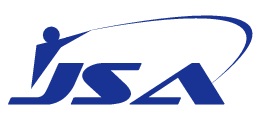 ©Joseph Swerdzewski and Associates LLC
82